Ngộ Không thật
Ngộ Không giả
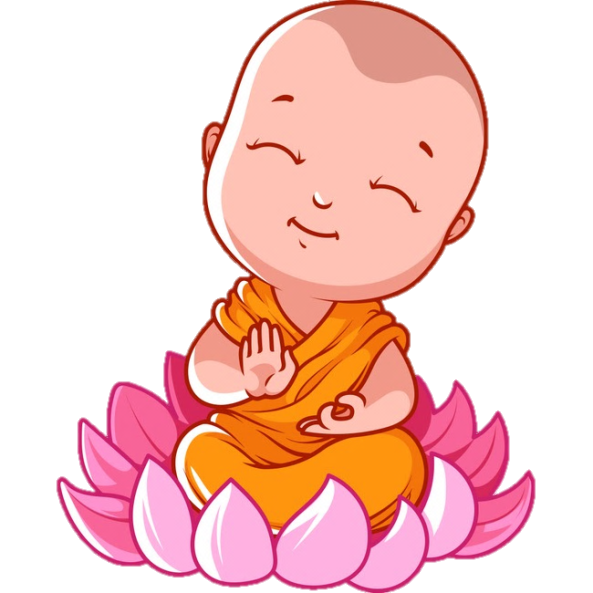 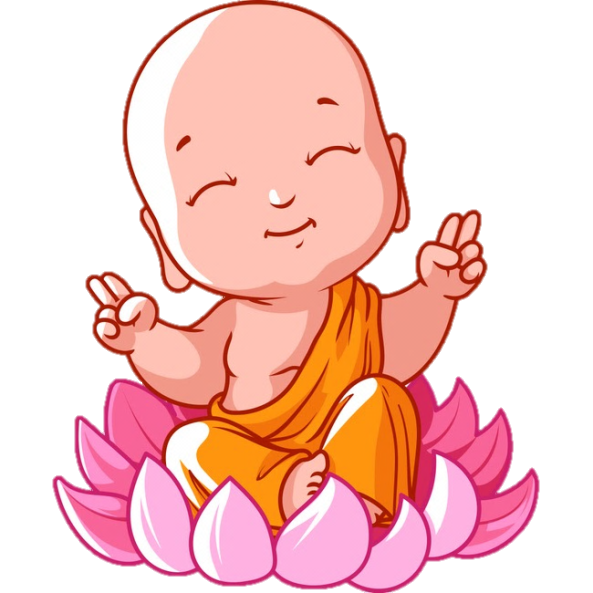 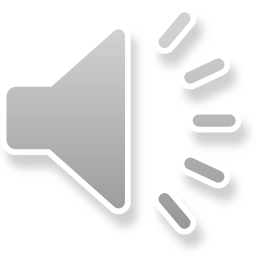 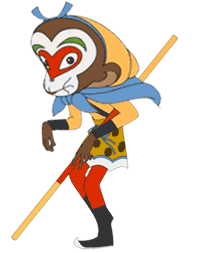 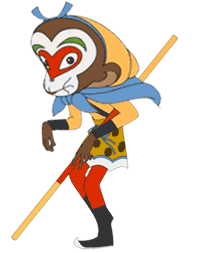 Câu hỏi….?
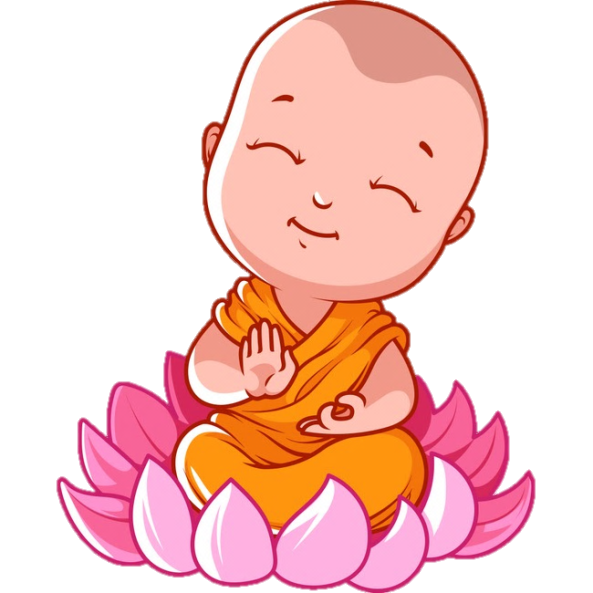 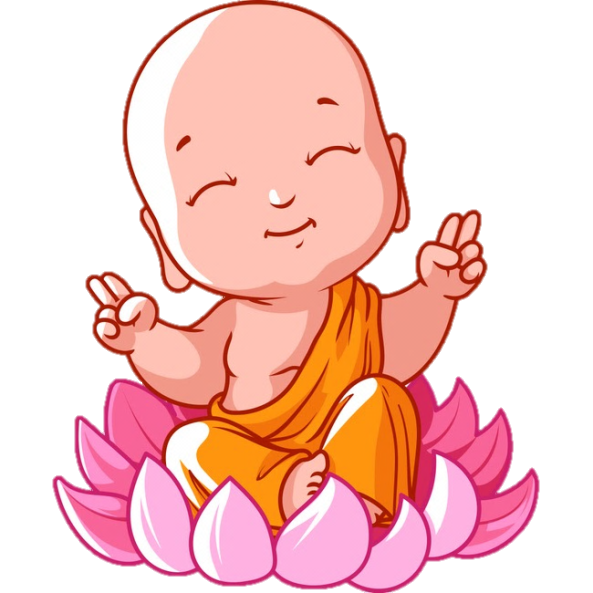 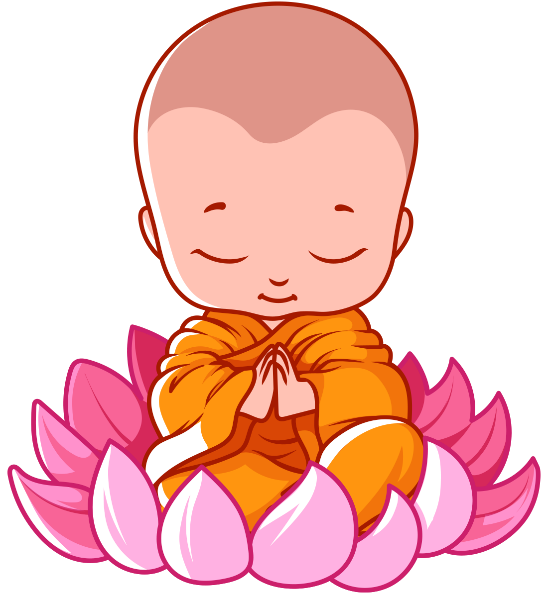 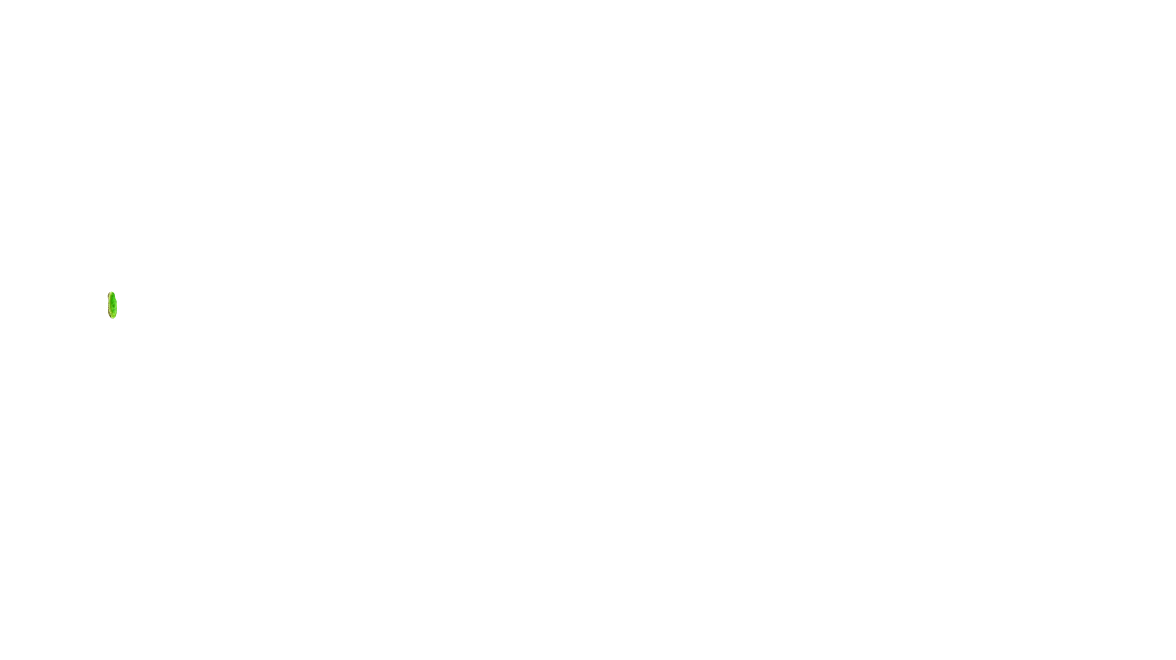 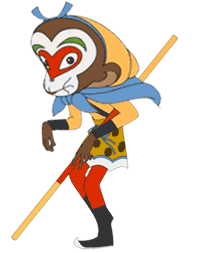 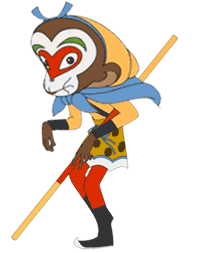 CHỌN SAI RỒI BỌN TA ĐI ĐÁNH TIẾP ĐÂY
A. Rồi nhé
B. Chưa
2 + 1 = ?
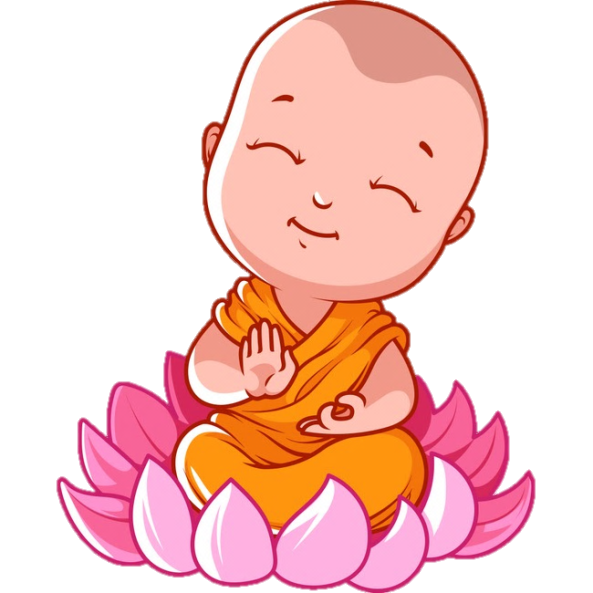 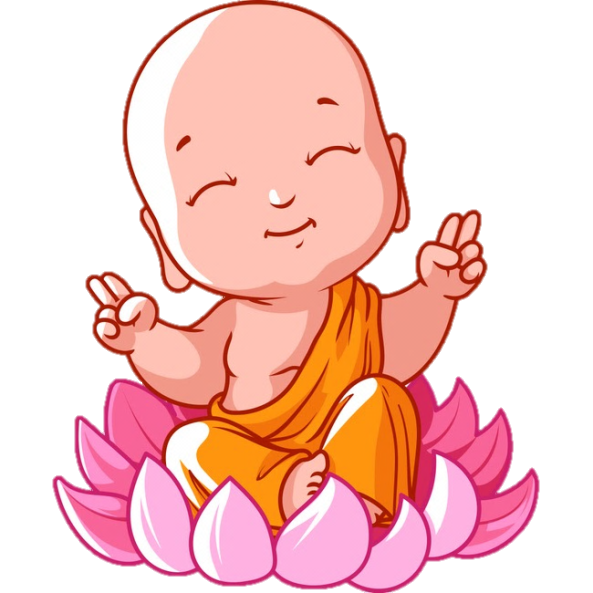 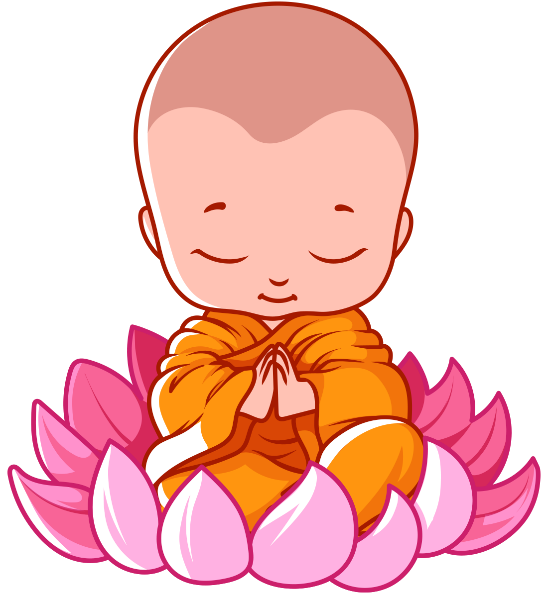 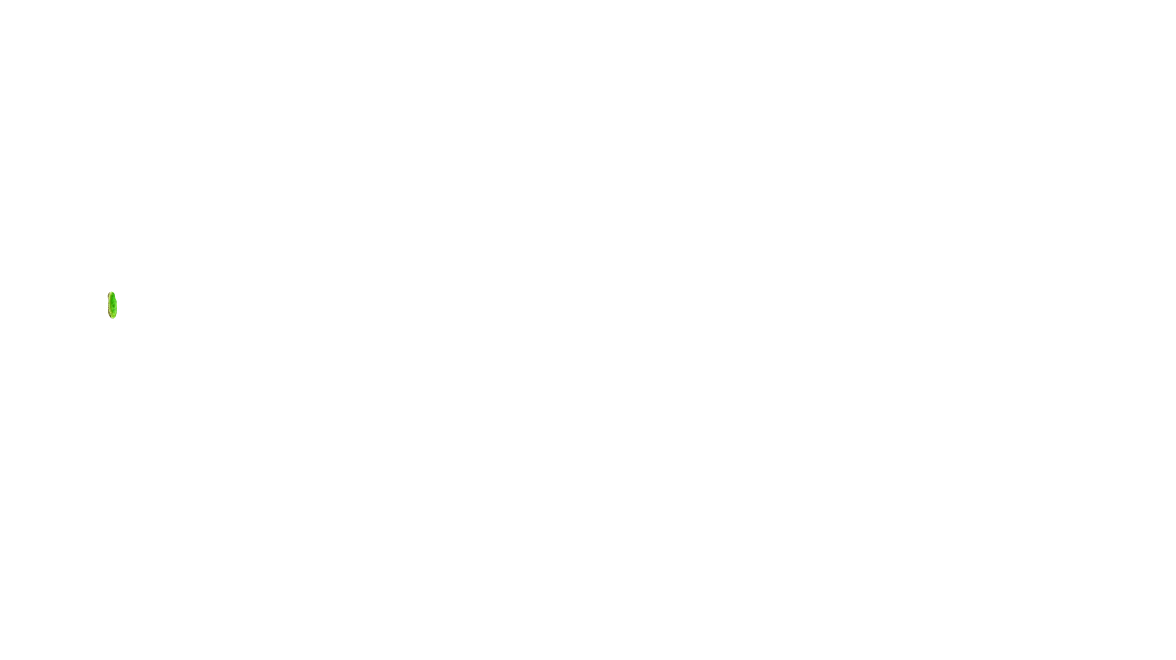 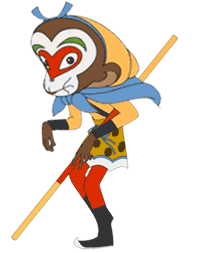 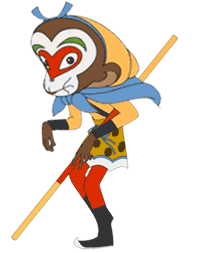 CHỌN SAI RỒI BỌN TA ĐI ĐÁNH TIẾP ĐÂY
A. 1
B. 3
HƯỚNG DẪN:Mình làm mẫu 2 slide- Slide thứ nhất là A : ĐÚNG- Slide thứ hai là B : ĐÚNGBạn cứ việc copy từng slide dựa theo vị trí đáp án đúng mà bạn soạn nhé!